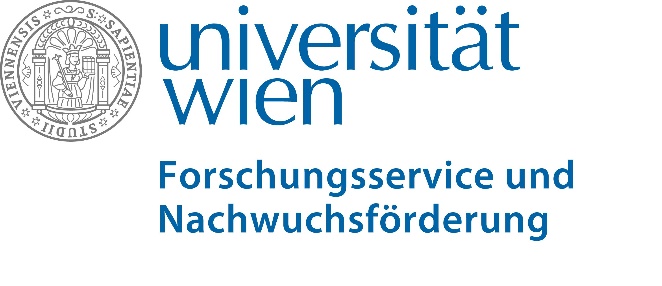 MARDS Consortium Meeting 1st Year Report | University of Vienna
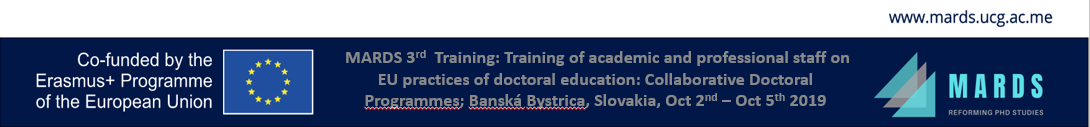 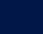 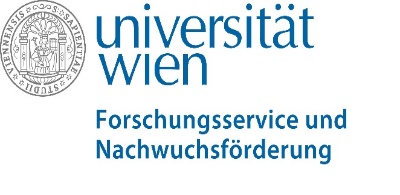 Main activities of the University of Vienna (UniVIE) during the first project year included (1) fact finding of the status quo situation project partners face in Montenegro and Albania; (2) give best practise examples for doctoral education in Europe on a strategic and operative level; (3) organize and hold trainings and workshops together with the universities in Banská Bystrica, Maribor and Zagreb; (4) and set up questionnaires, the project quality plan (together with our partners from the University of Maribor; SLO) and recommendations for Montenegrin and Albanian project partners. Project members of UniVIE attended six MARDS events in total (Tab.1.) and will host the first year MARDS consortium meeting at UniVIE in December 2019.
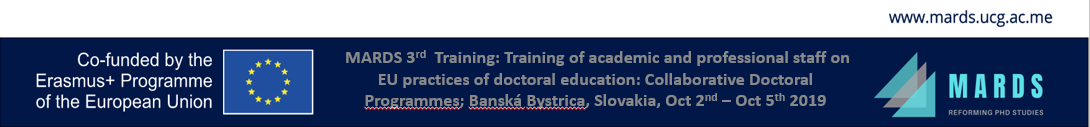 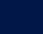 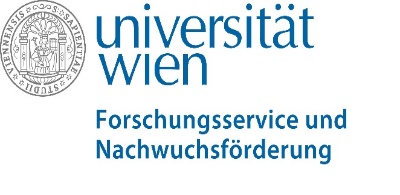 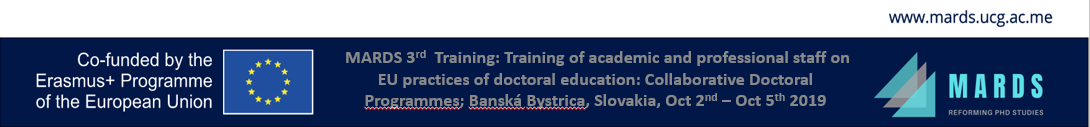 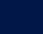